TÍTULO CENTRALIZADO, NEGRITO E ESCRITO EM MAIÚSCULO
Nome completo1, Nome completo2, Nome completo1, Nome completo3, Nome completo4..., Nome completo5

1Instituição/Universidade, 2Instituição/Universidade, 3Instituição/Universidade, 4Instituição/Universidade, 5Instituição/Universidade
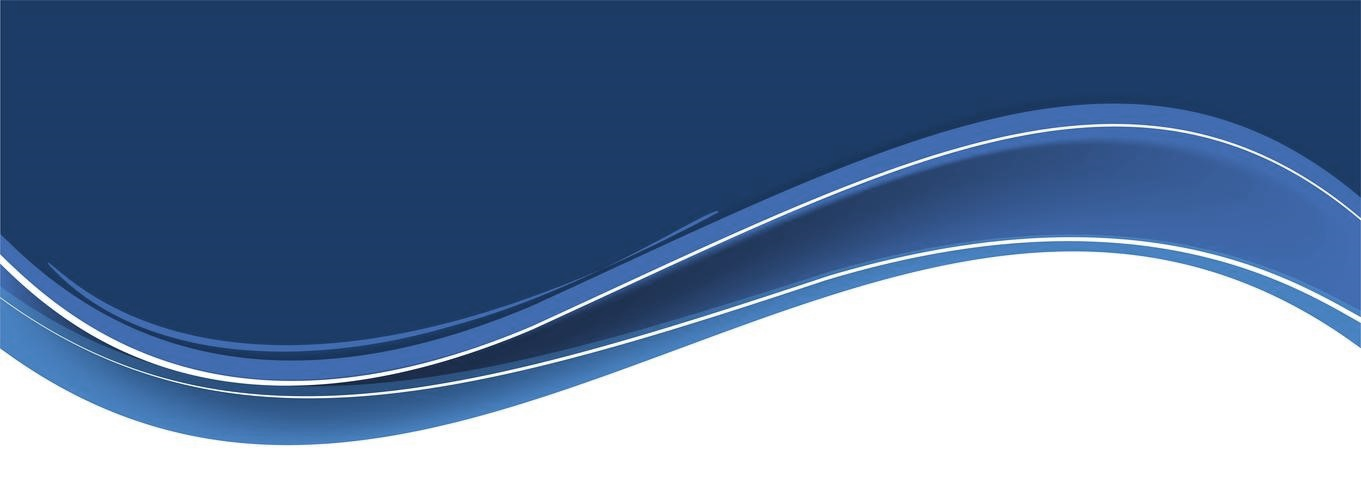 INTRODUÇÃO
OBJETIVO
METODOLOGIA
RESULTADOS
CONCLUSÃO OU CONSIDERAÇÕES FINAIS